Pomýlené mapy
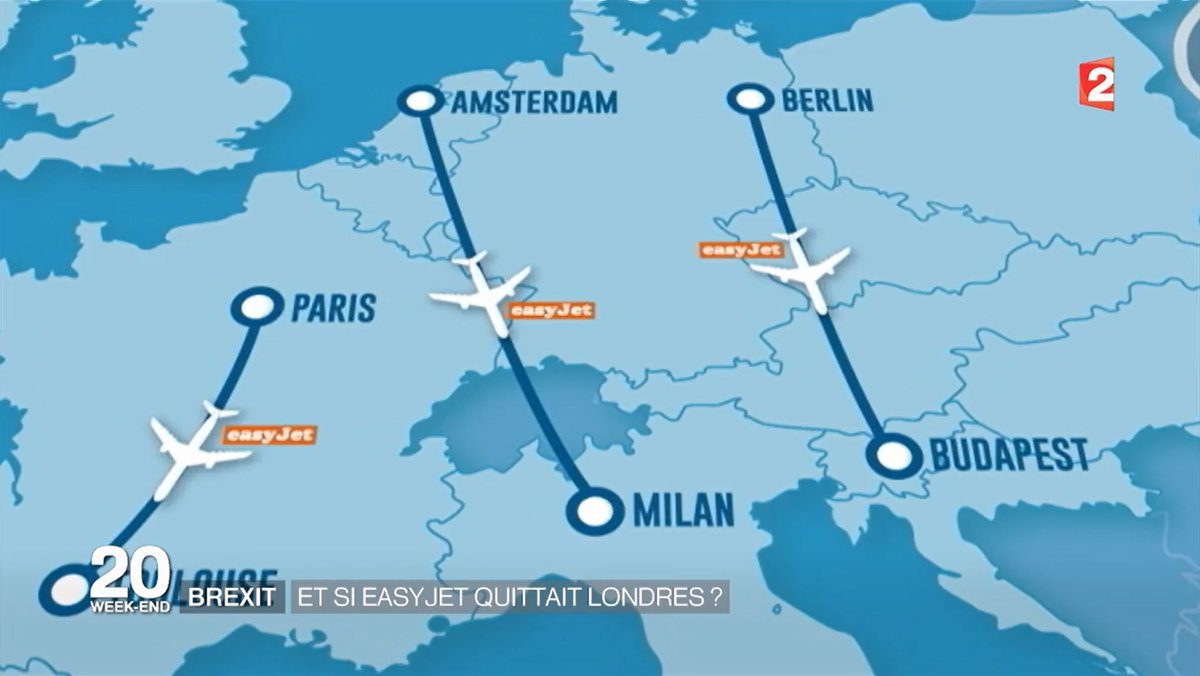 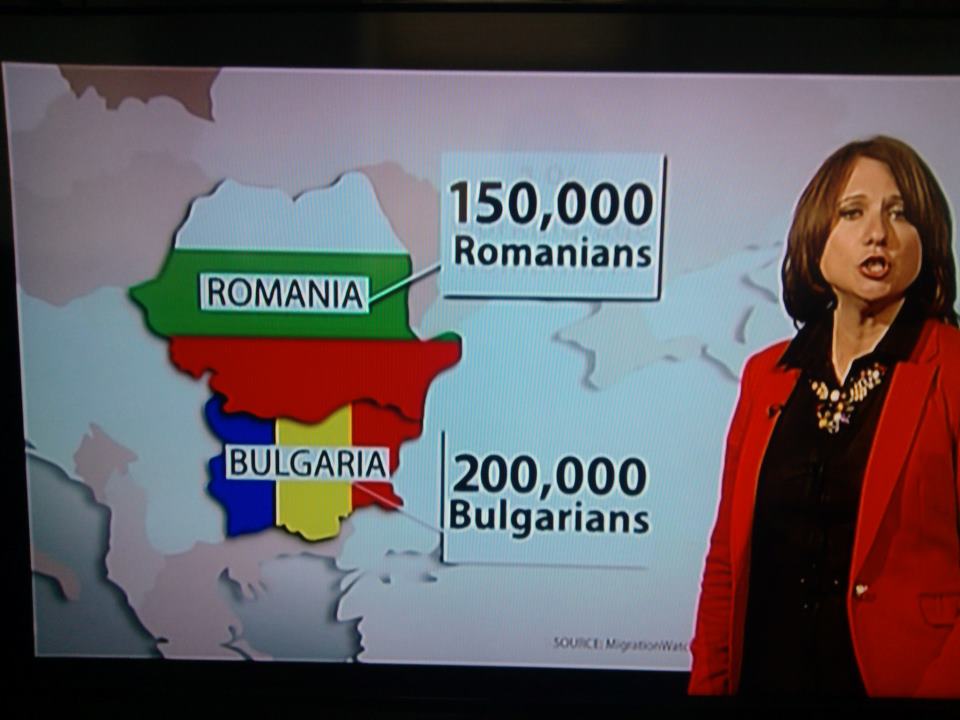 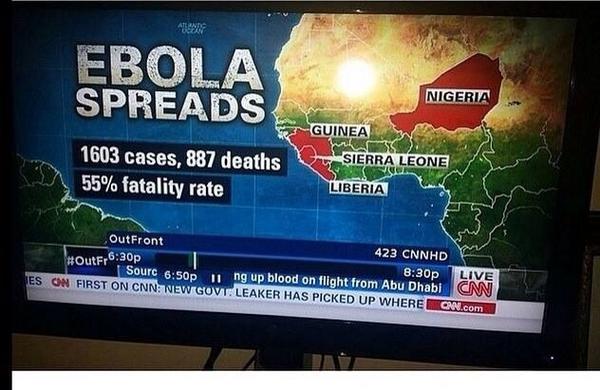 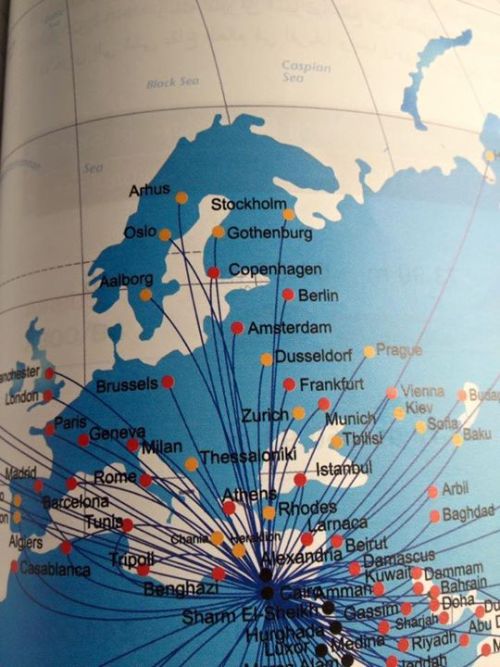 Lietanie s Egyptair :)
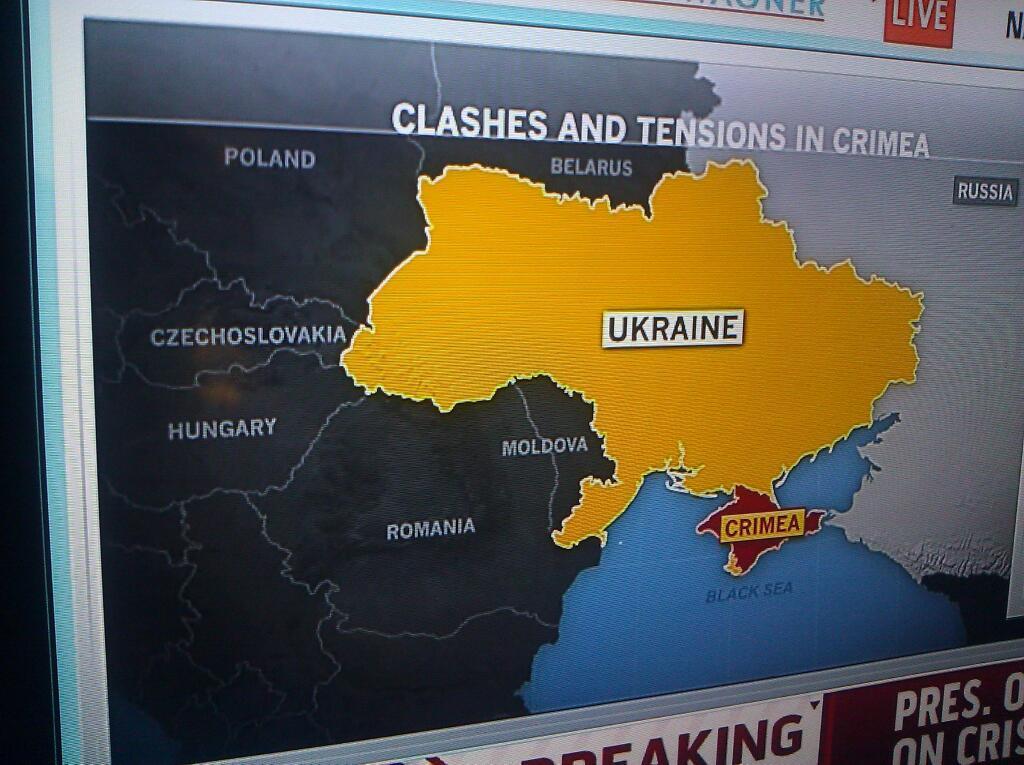 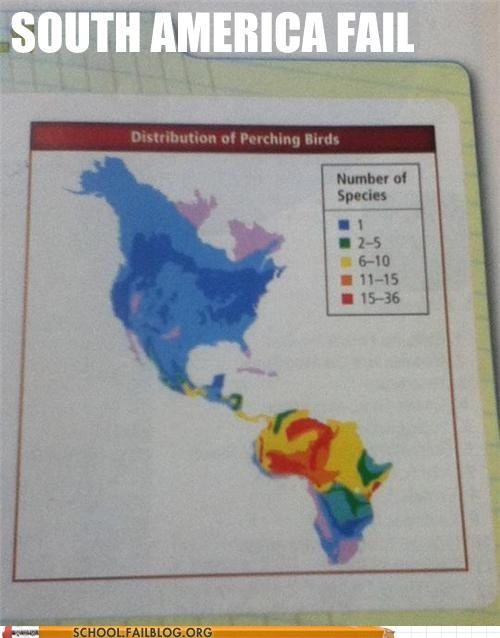 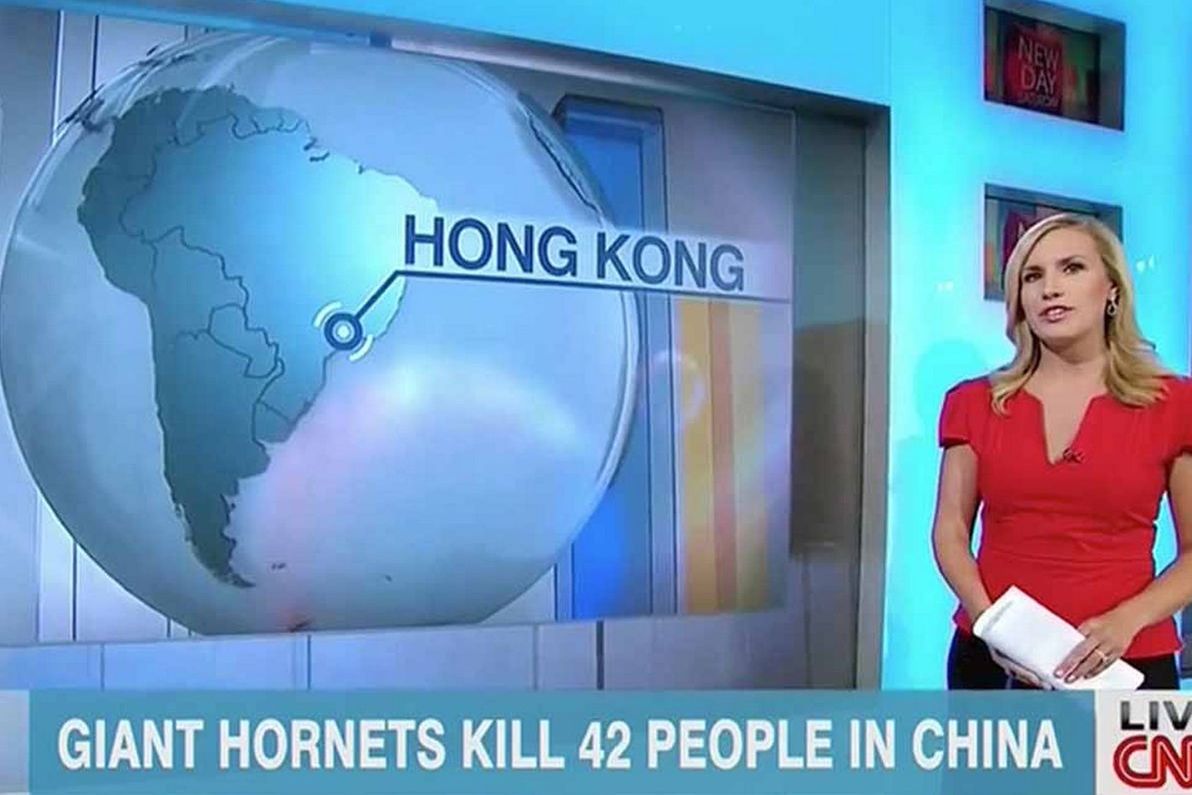 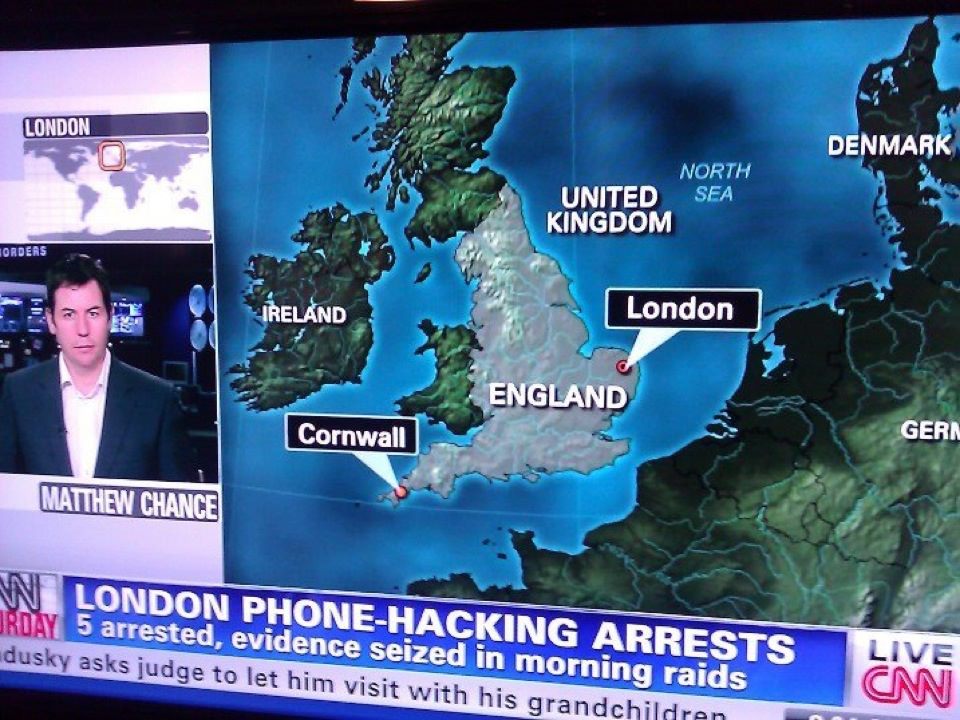 Darček rumunského ministra zahraničných vecí jeho nemeckému kolegovi.
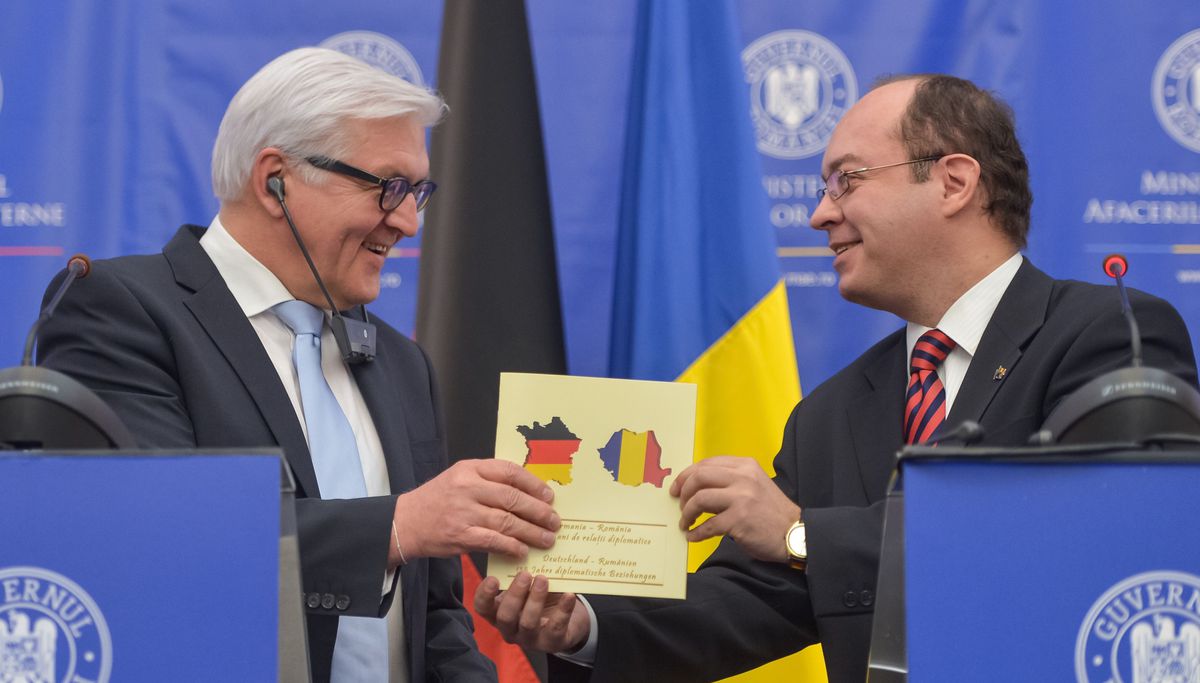 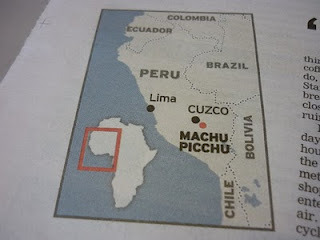 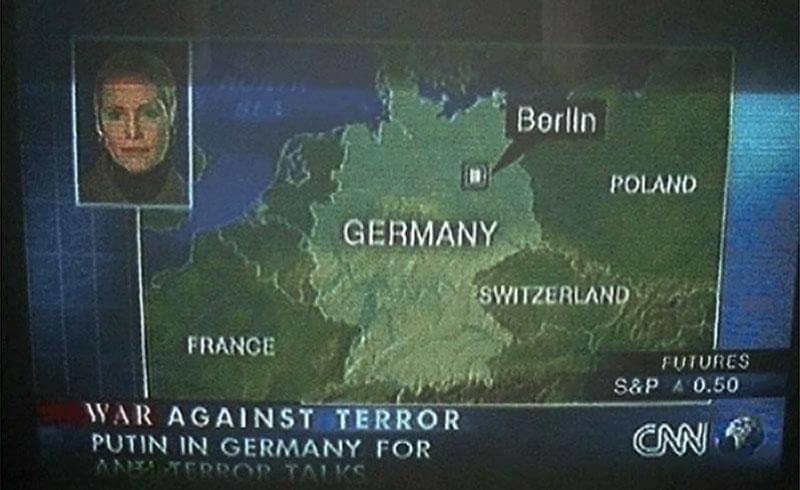 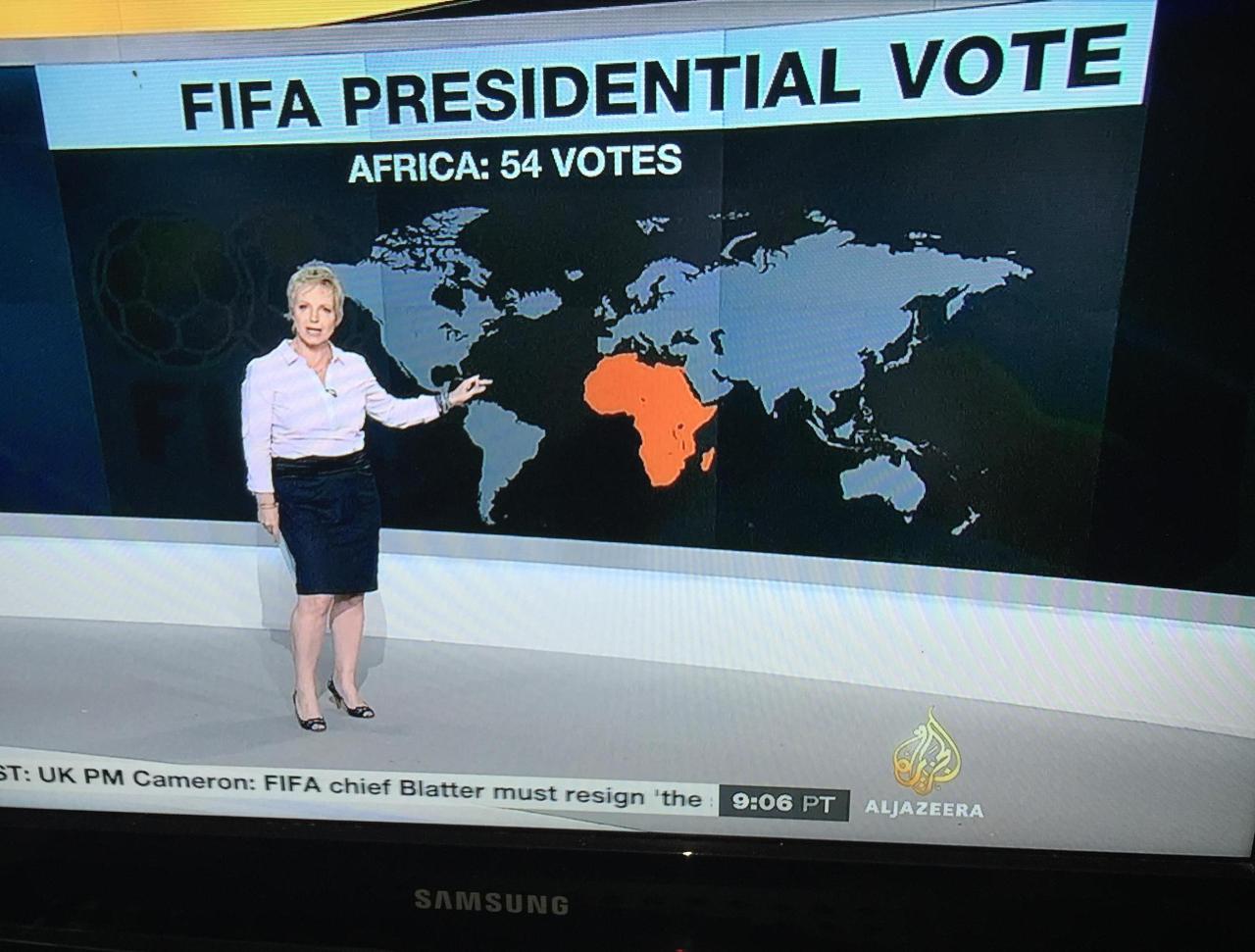 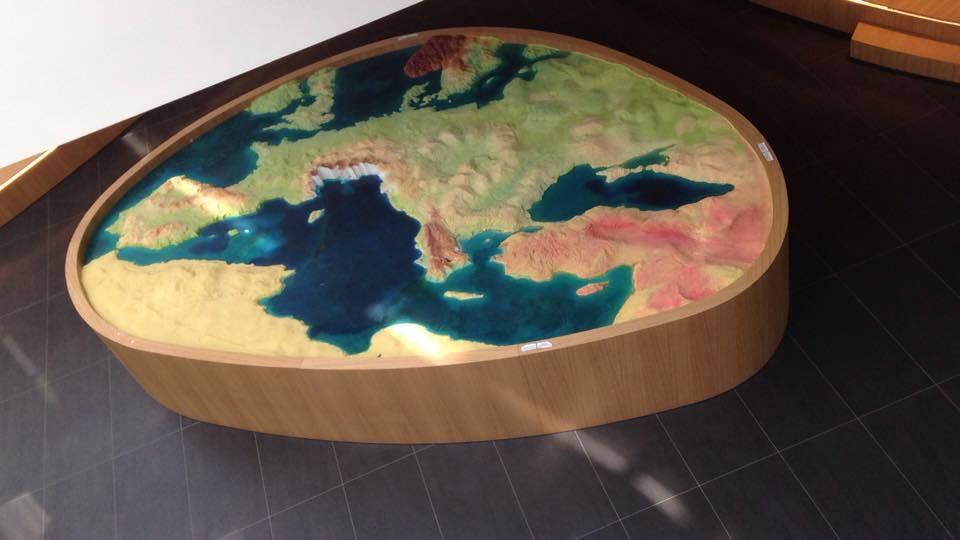 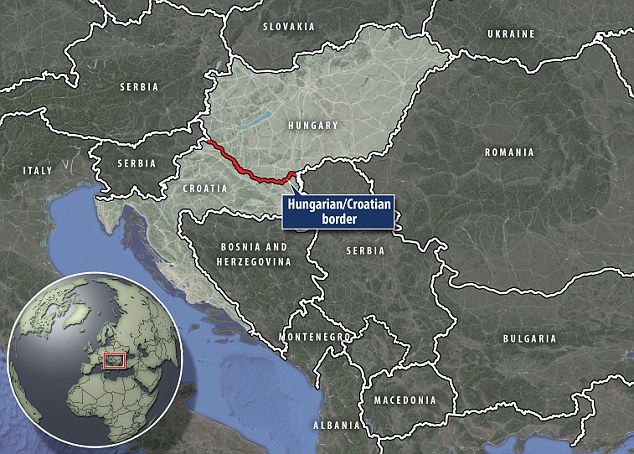 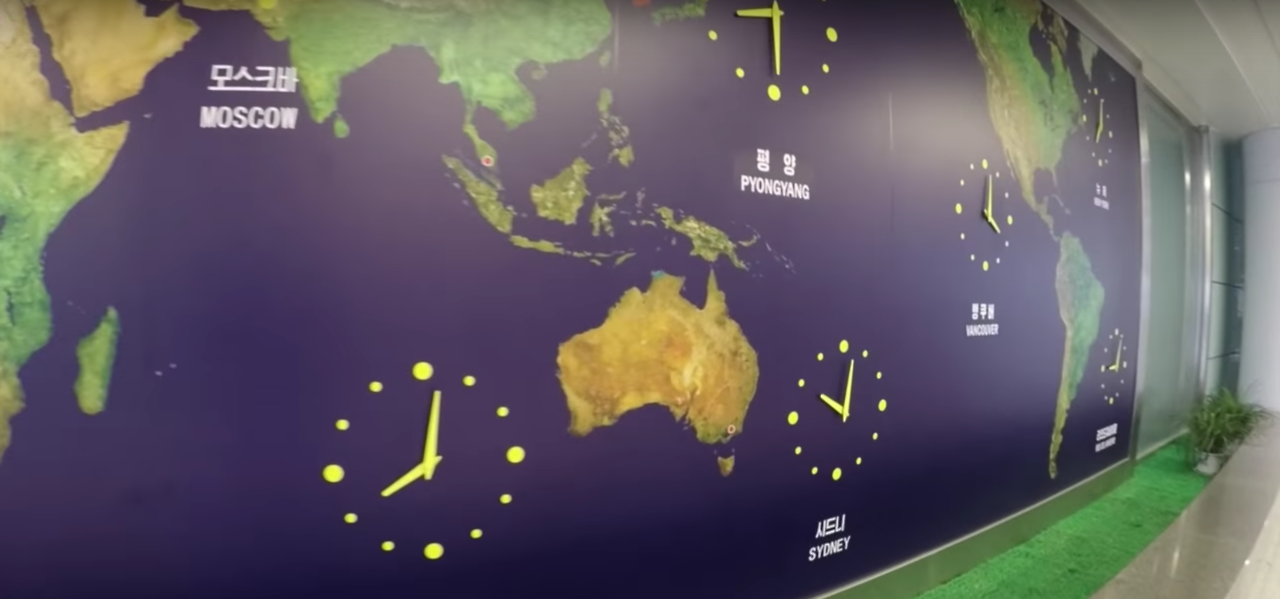 Občas sa mýli aj BBC
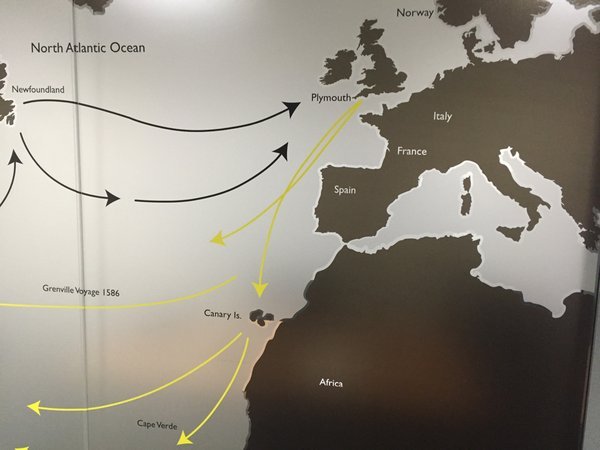 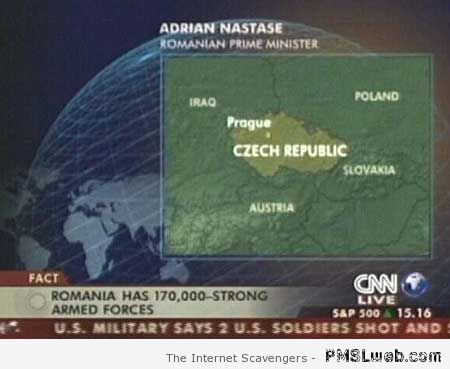 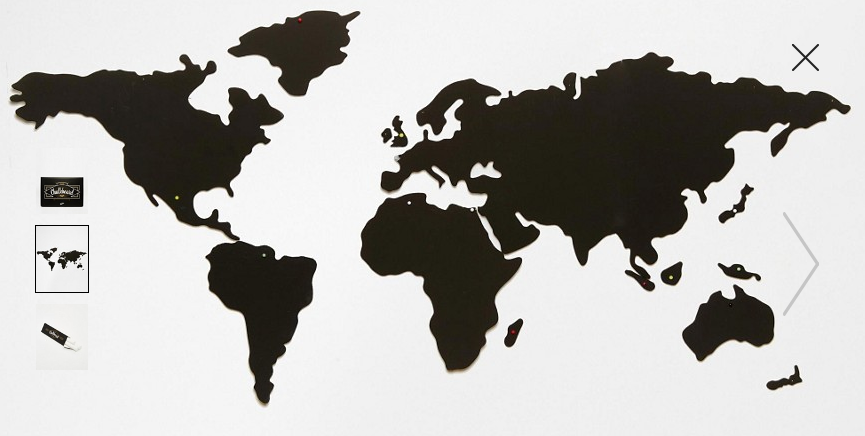 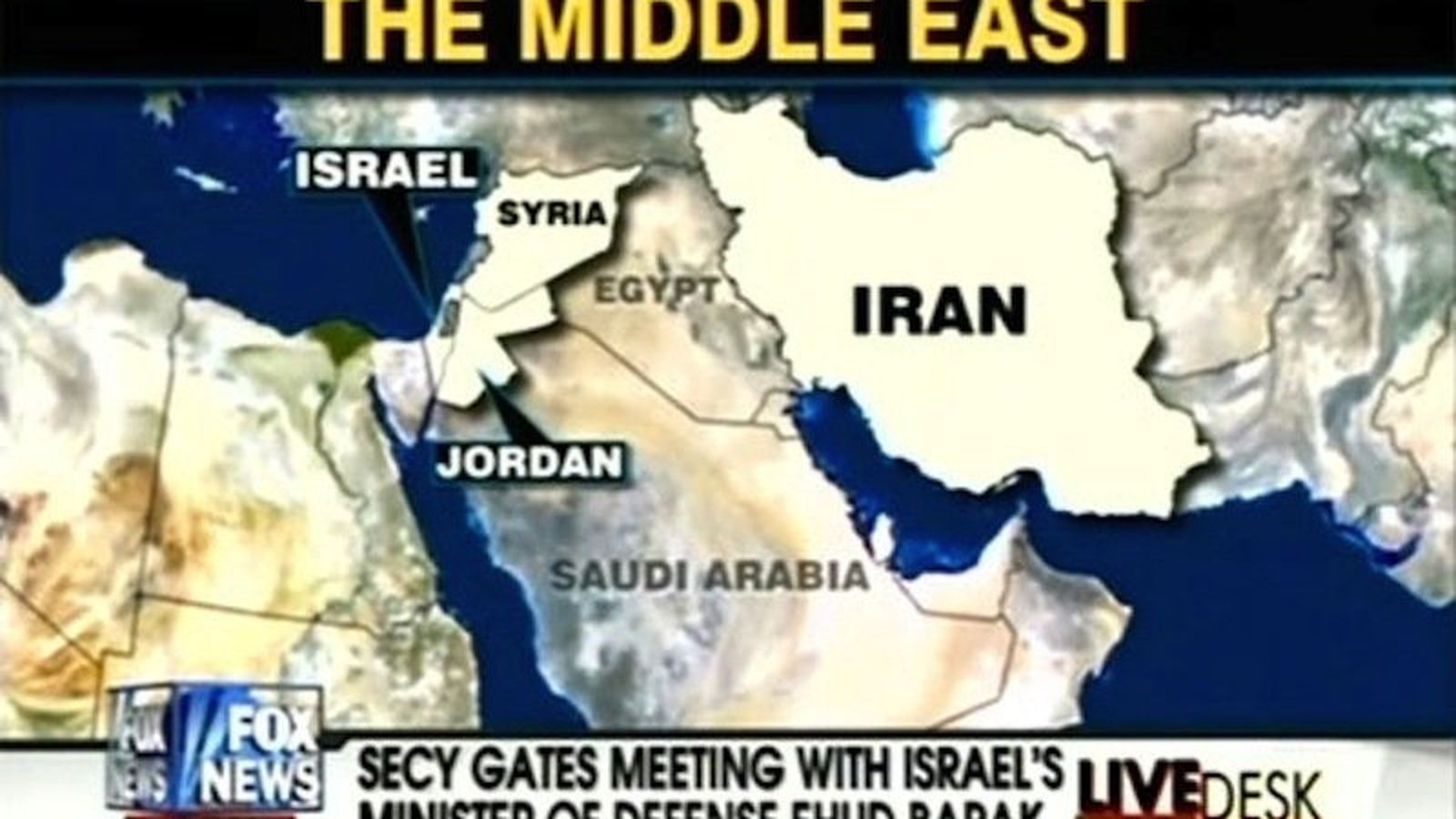 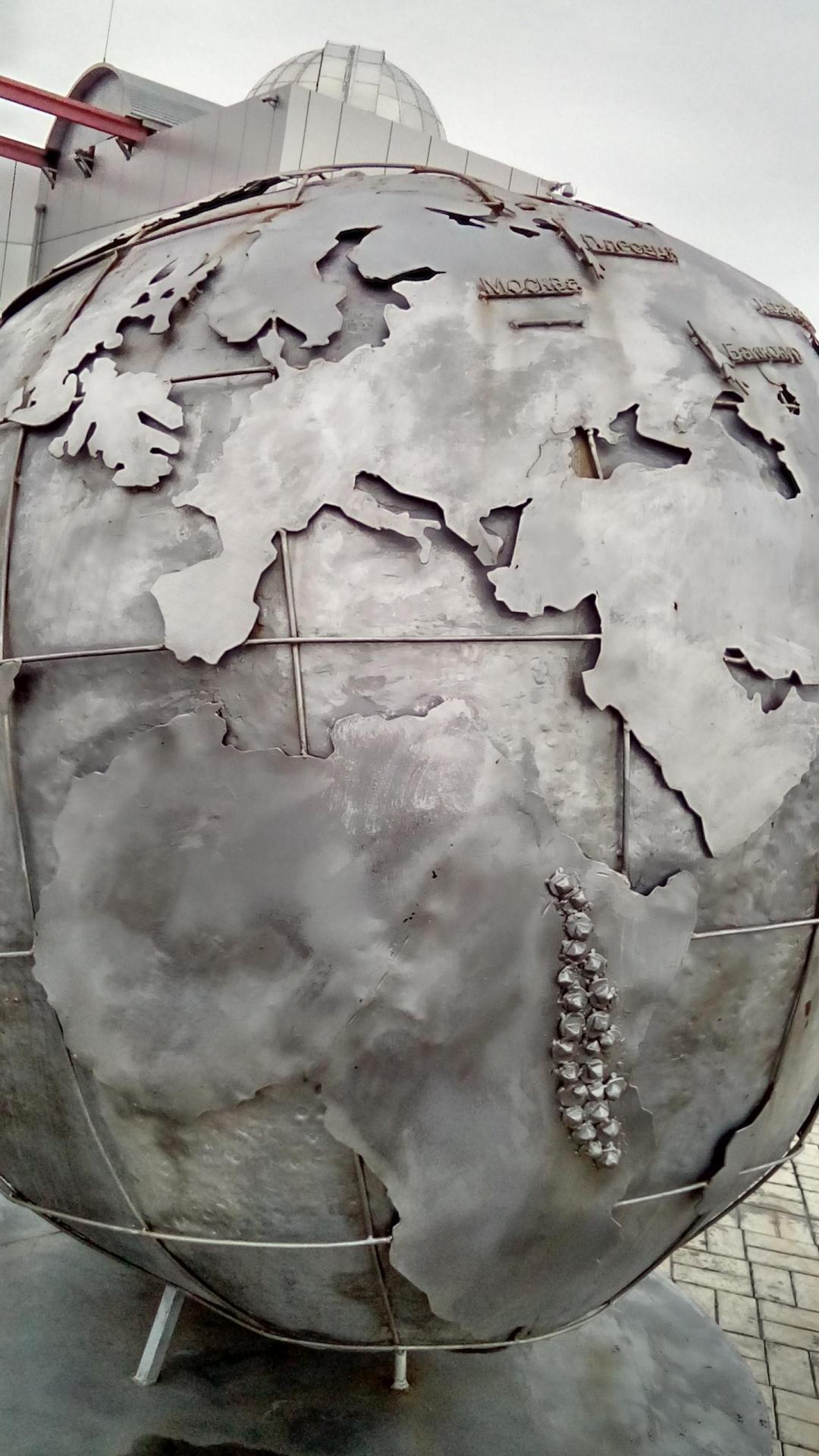 Planetárium v Novosibirsku
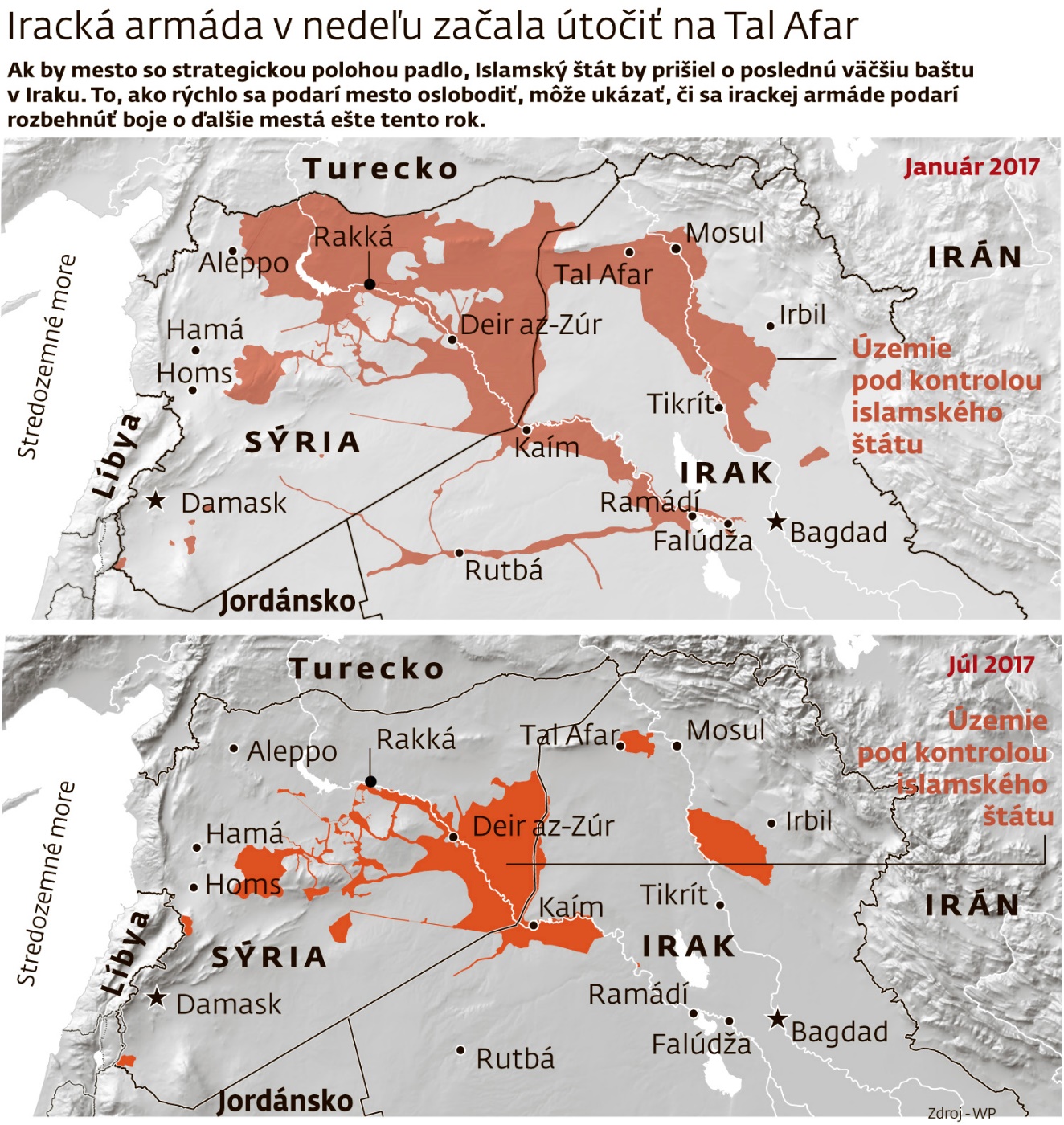 Zo slovenských novín
Čo chýba na detskej mape sveta?
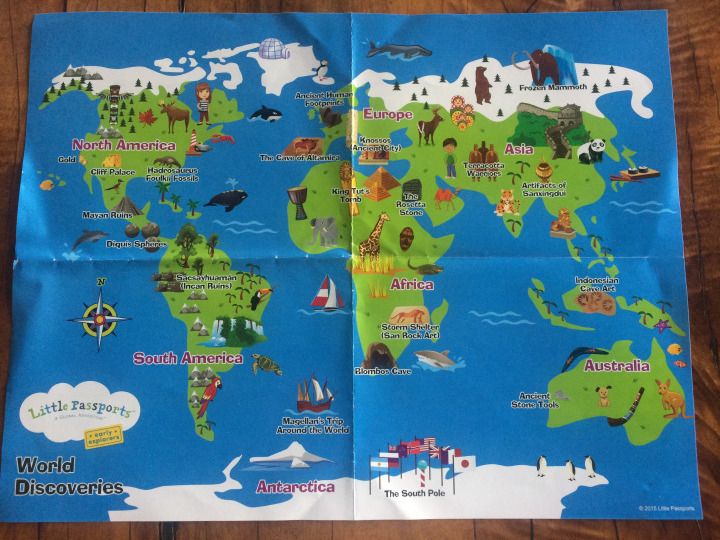